Доклад  на тему: «Кружковая работа, как способ раннего выявления одарённых и талантливых детей»
Докладчик: педагог-психолог МБДОУ «Детский сад №12» ИГОСК Зубова А. А.
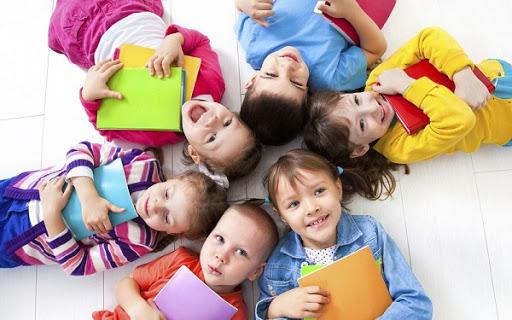 Кружковая работа в дошкольных учреждениях занимает особое место и невероятно разнообразна, ведь очень важно, чтобы ребёнок дошкольного возраста занимался различными видами деятельности.
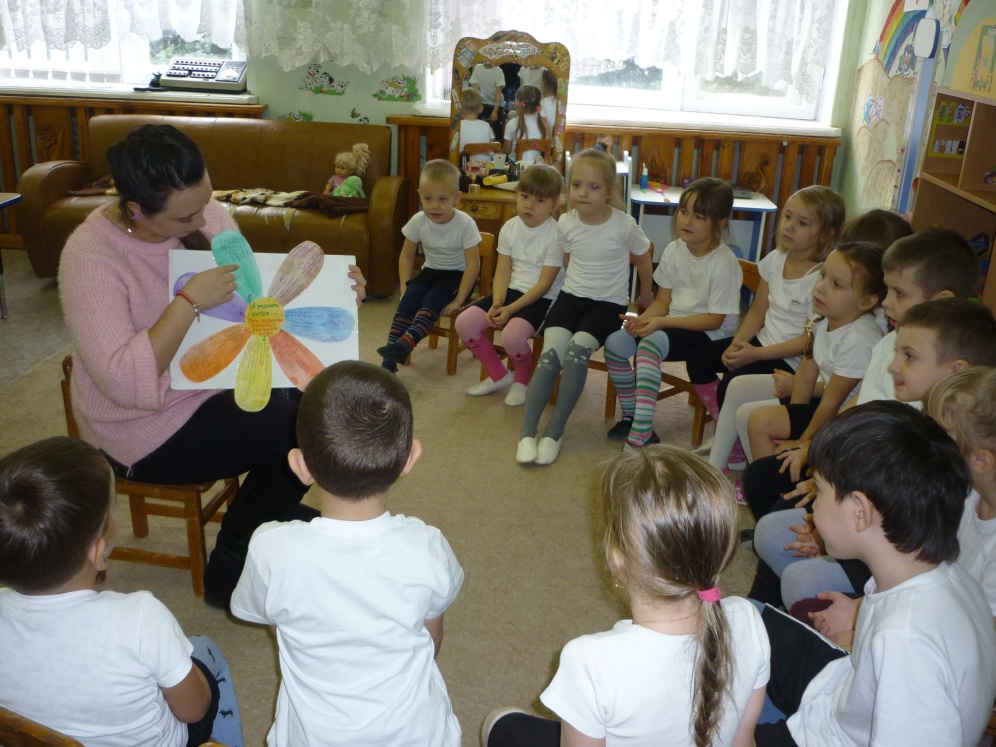 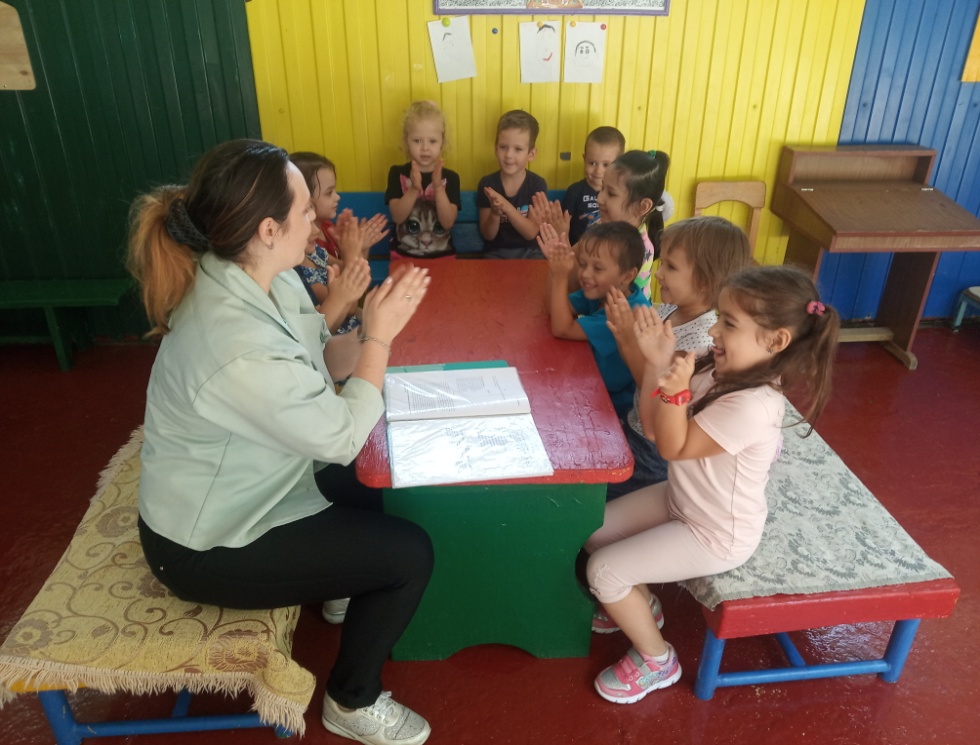 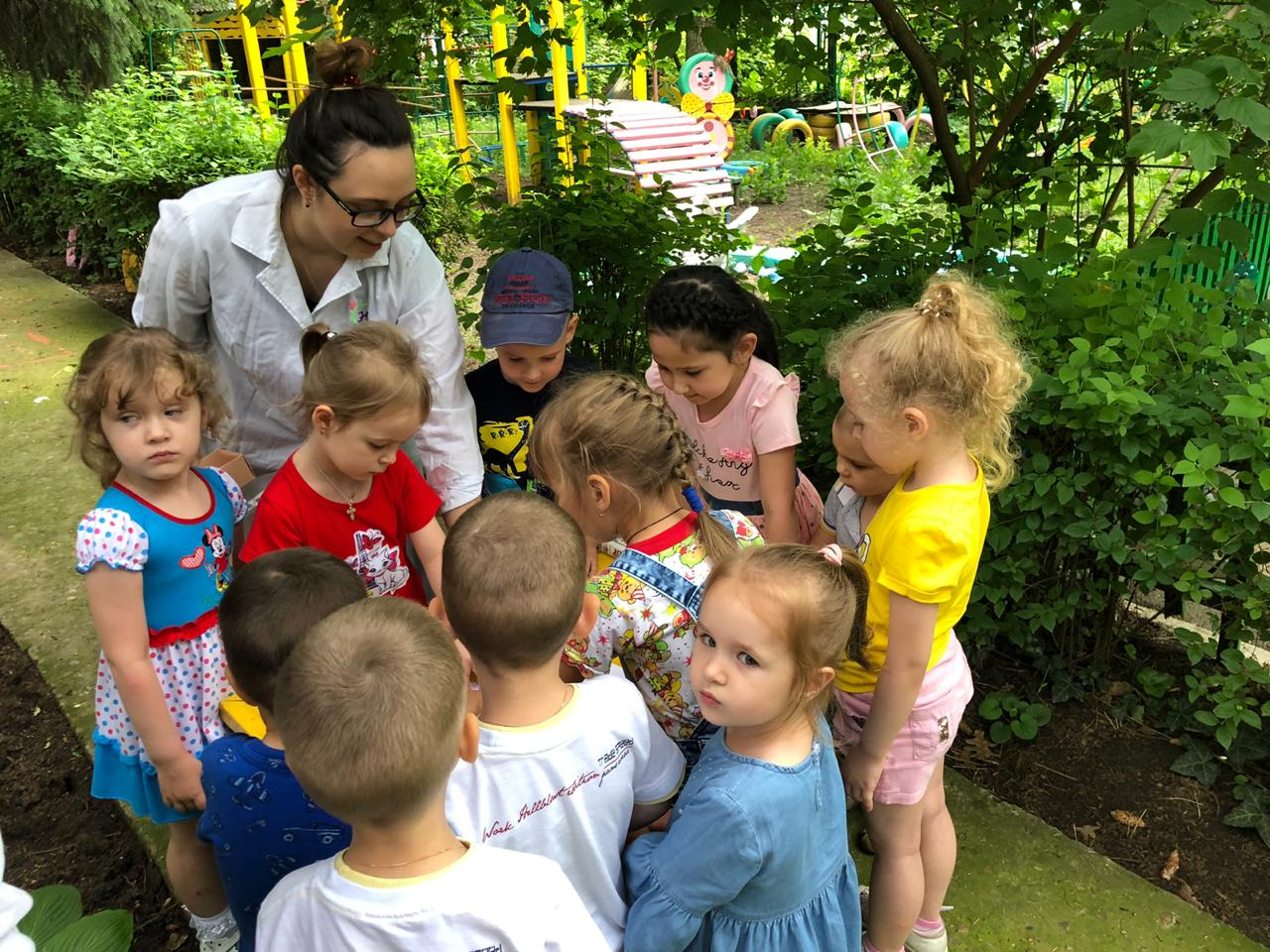 На занятиях дошкольник открывает в себе новые черты и грани, задатки и таланты, которые, при правильно организованной работе, могут сформироваться в профессиональные способности.
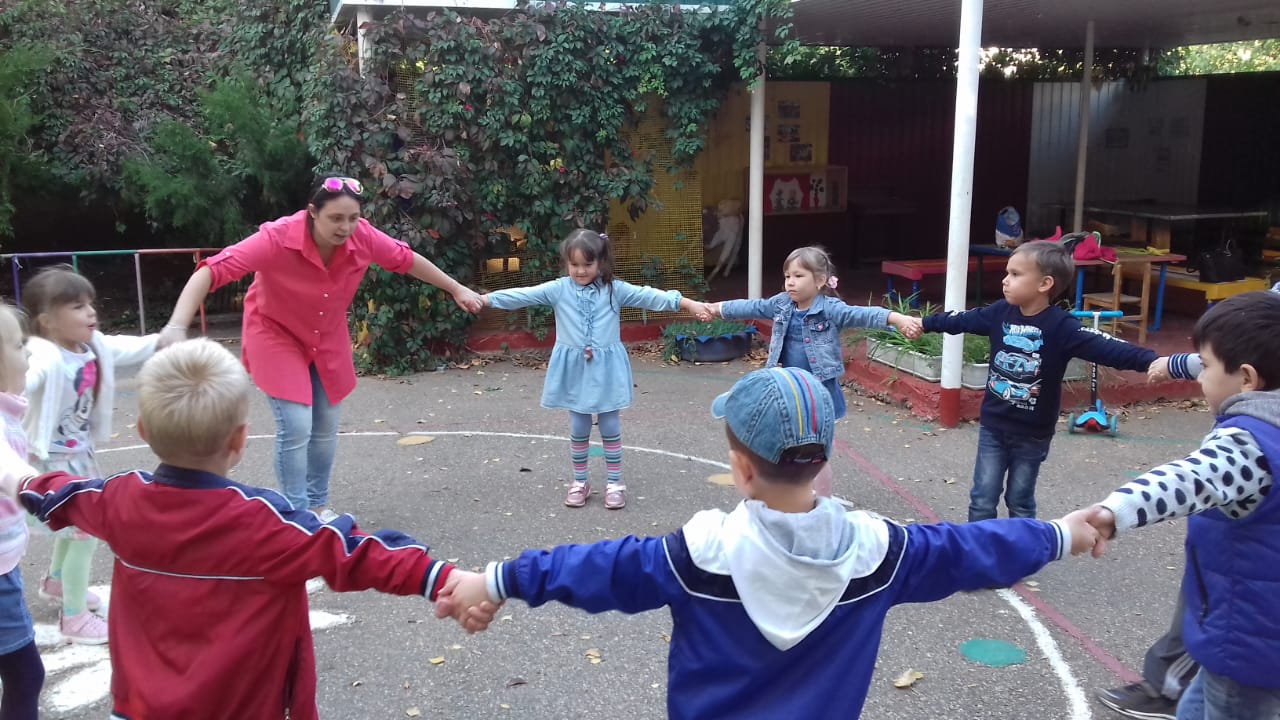 Одарённость - возможности ребёнка освоить больше, чем остальные, благодаря своим навыкам.
Именно в кружковой деятельности – более узконаправленной 
и с определённым количеством детей, 
возможно выявить одарённых детей.
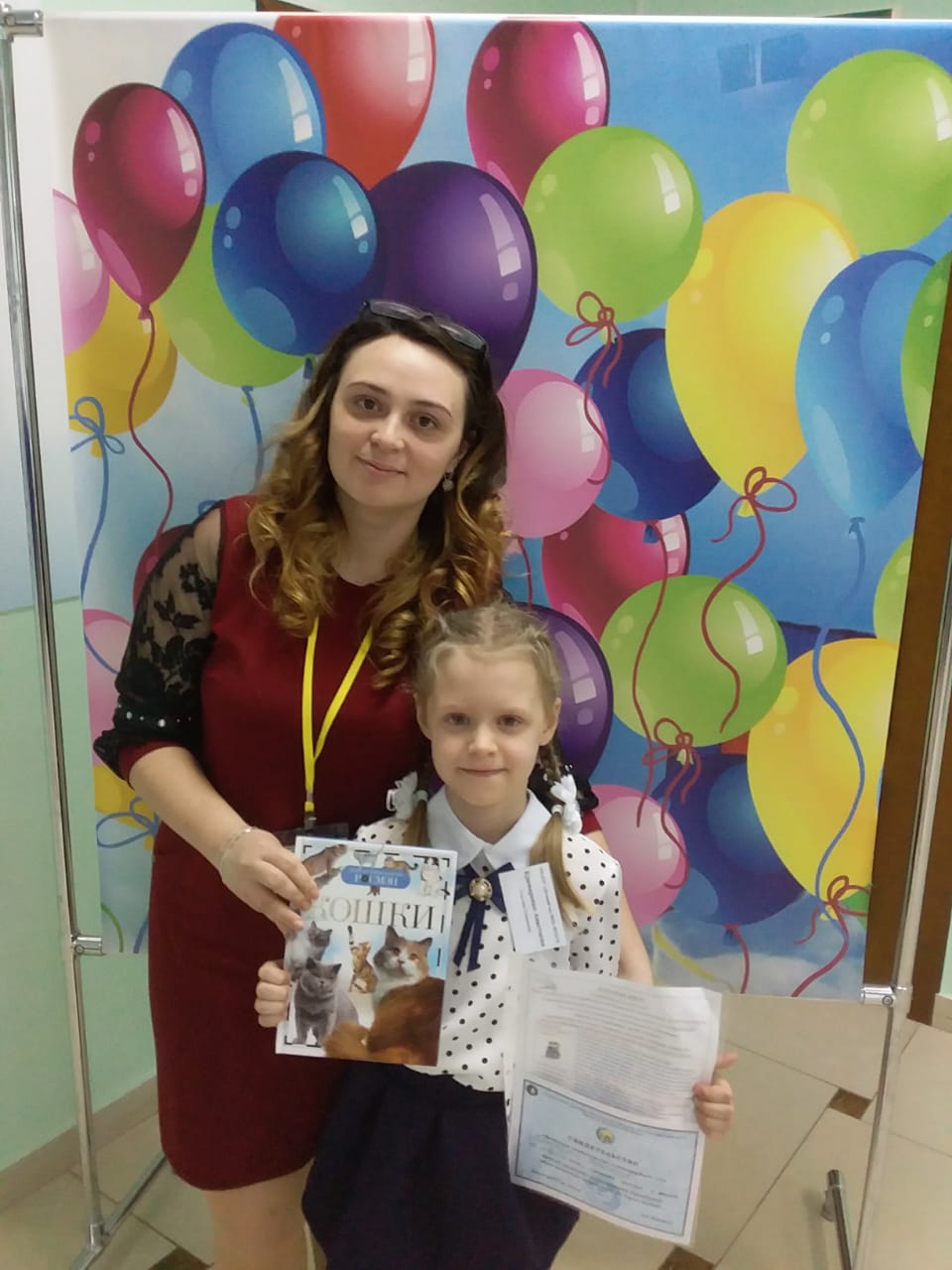 Самая главная 
педагогическая задача здесь – 
помочь ребёнку экологично 
продолжать развивать 
в себе эти черты.
Совместная работа семьи и дошкольной организации положительно влияет на развитие одарённости дошкольника: ребёнок видит, что в него верят, помогают, переживают о его успехах и это сподвигает на покорение новых горизонтов.
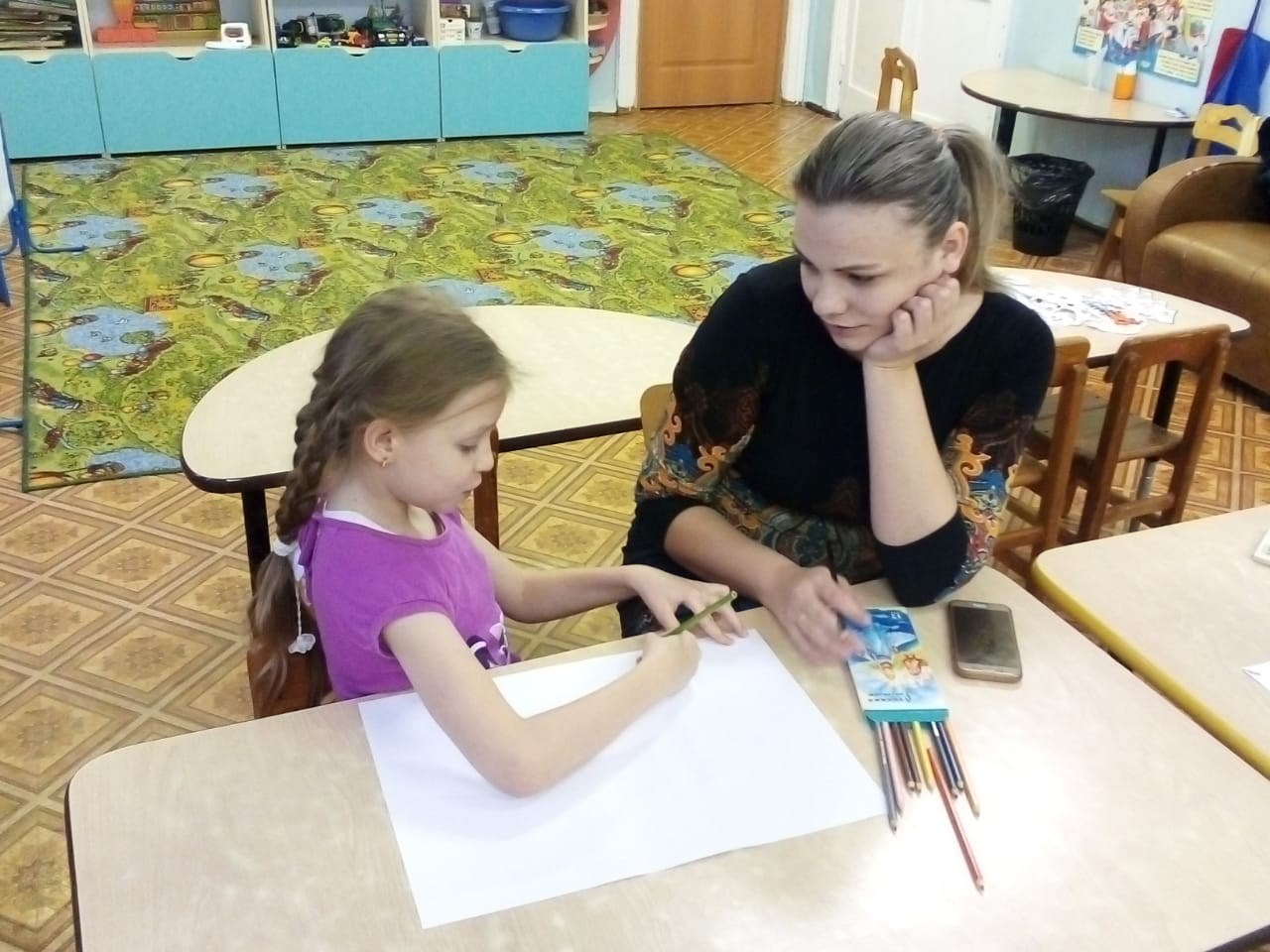 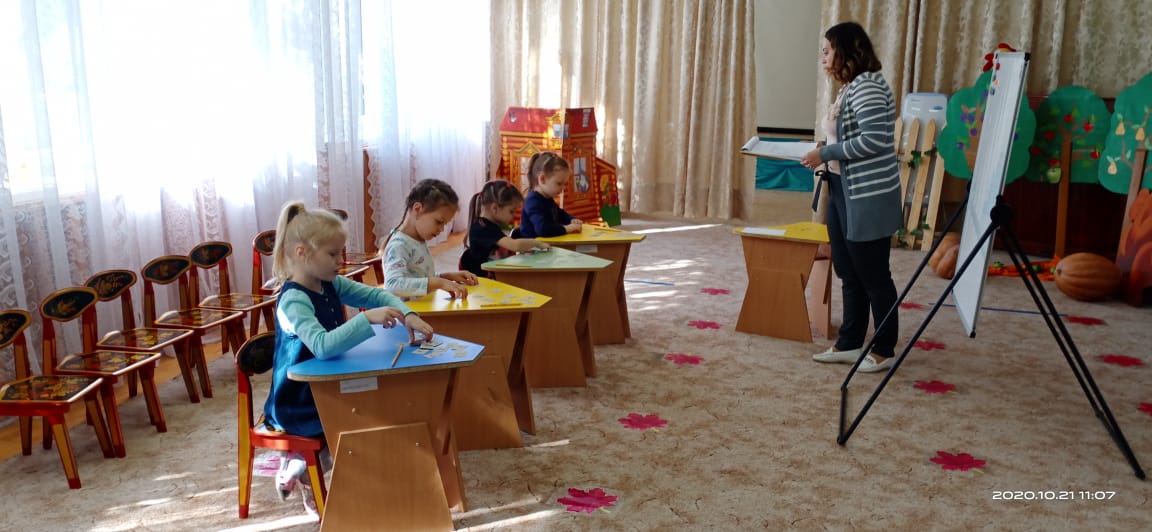 В своей деятельности я тоже применяю кружковую работу: мною разработан долгосрочный психолого-педагогический проект «Развитие познавательной сферы дошкольников».
Совместно с детьми мы решаем прошлые олимпиадные задания и выполняем упражнения на развитие психических процессов, логического мышления. Помимо этого, я помогаю детям развивать усидчивость и уверенность в себе.
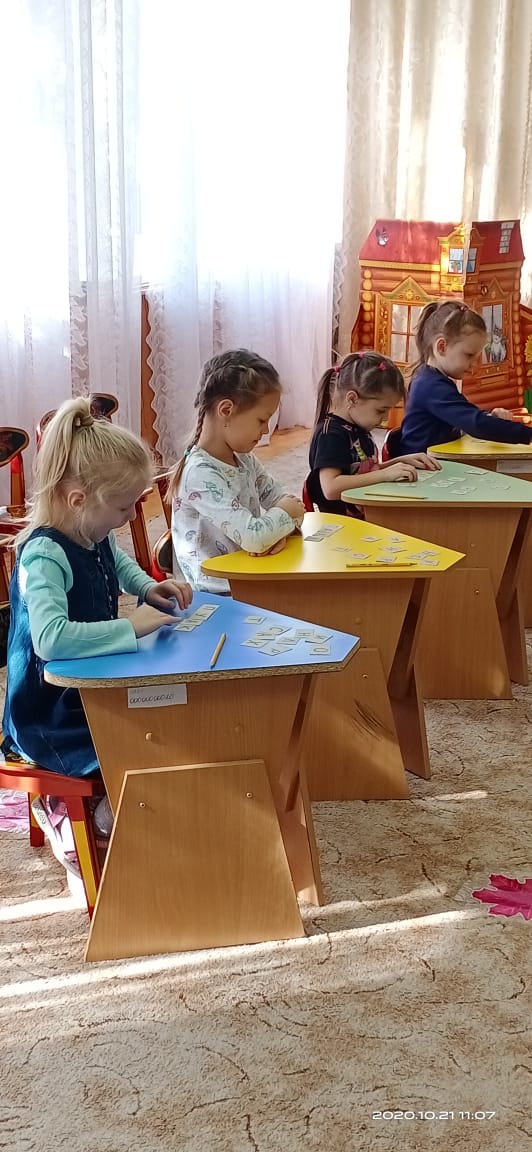 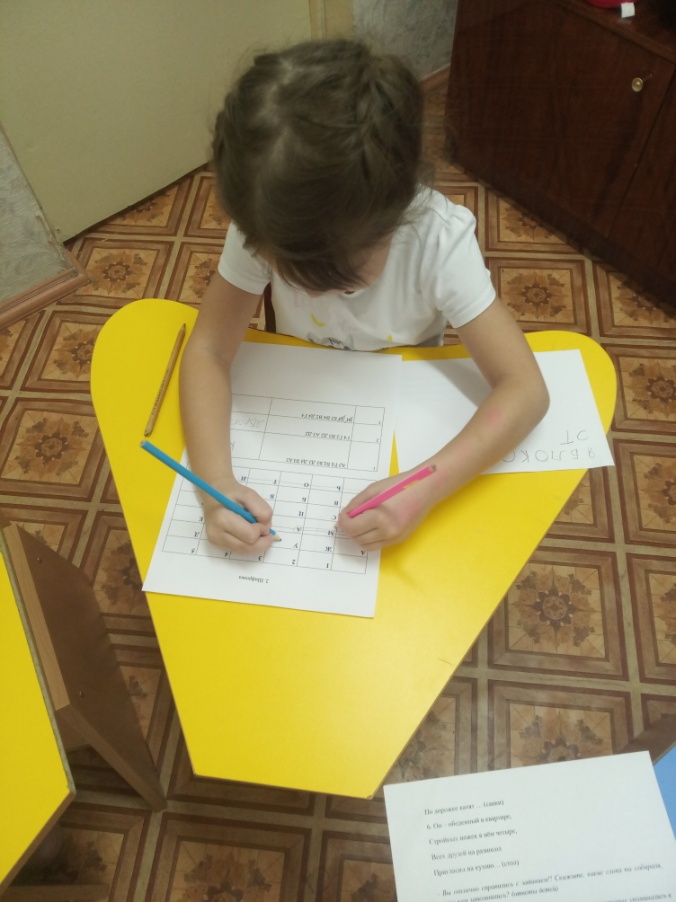 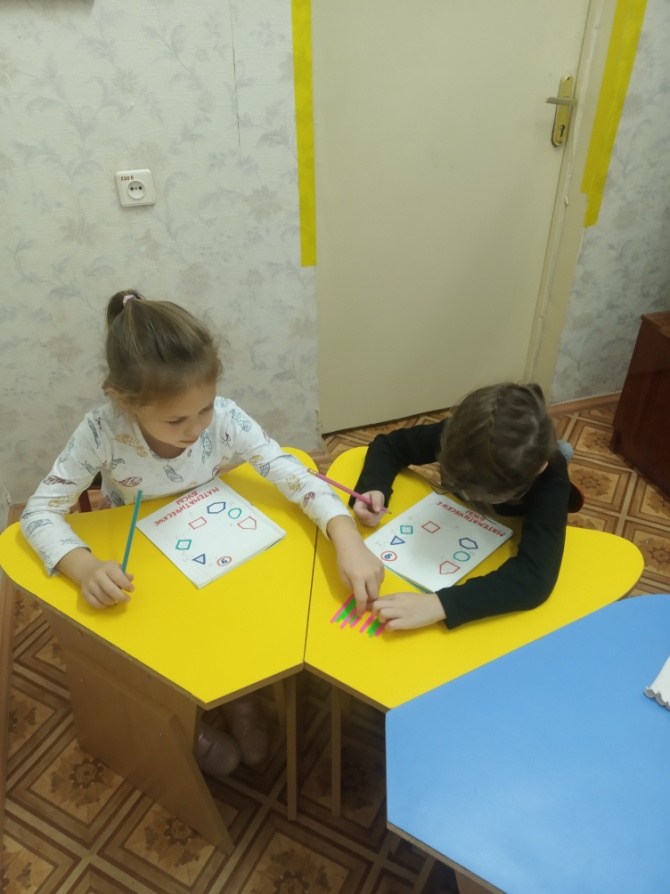 Ранее считалось, что одарённость – врождённая характеристика: талант или есть или его нет, но в настоящее время нет определённого мнения на этот счёт, иными словами одарённость можно приобрести в течение жизни трудолюбием, упорством, силой воли.
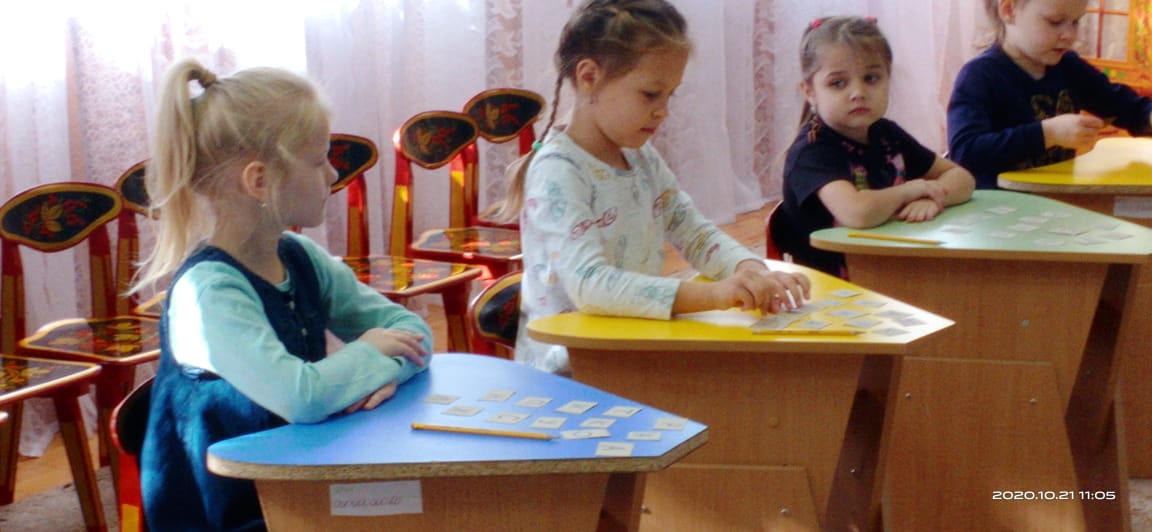 «В каждом ребёнке есть солнце, только дайте ему светить»
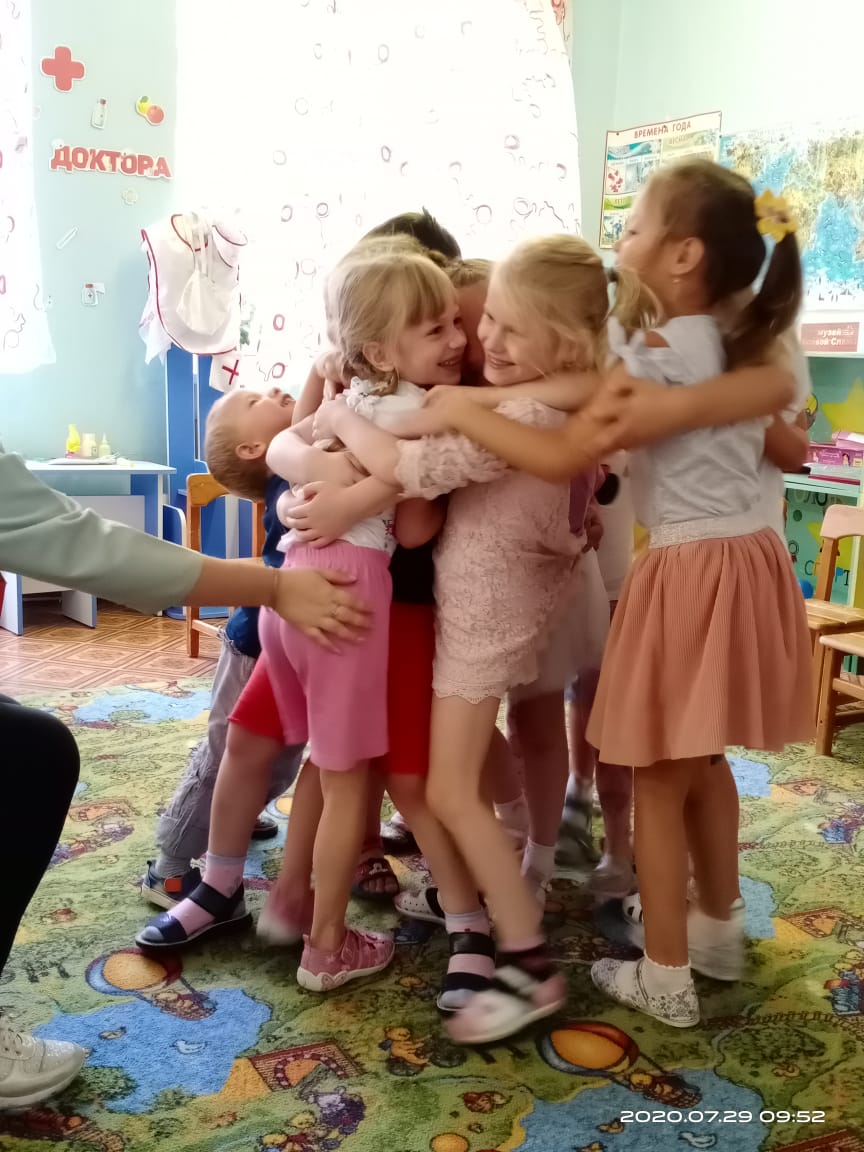 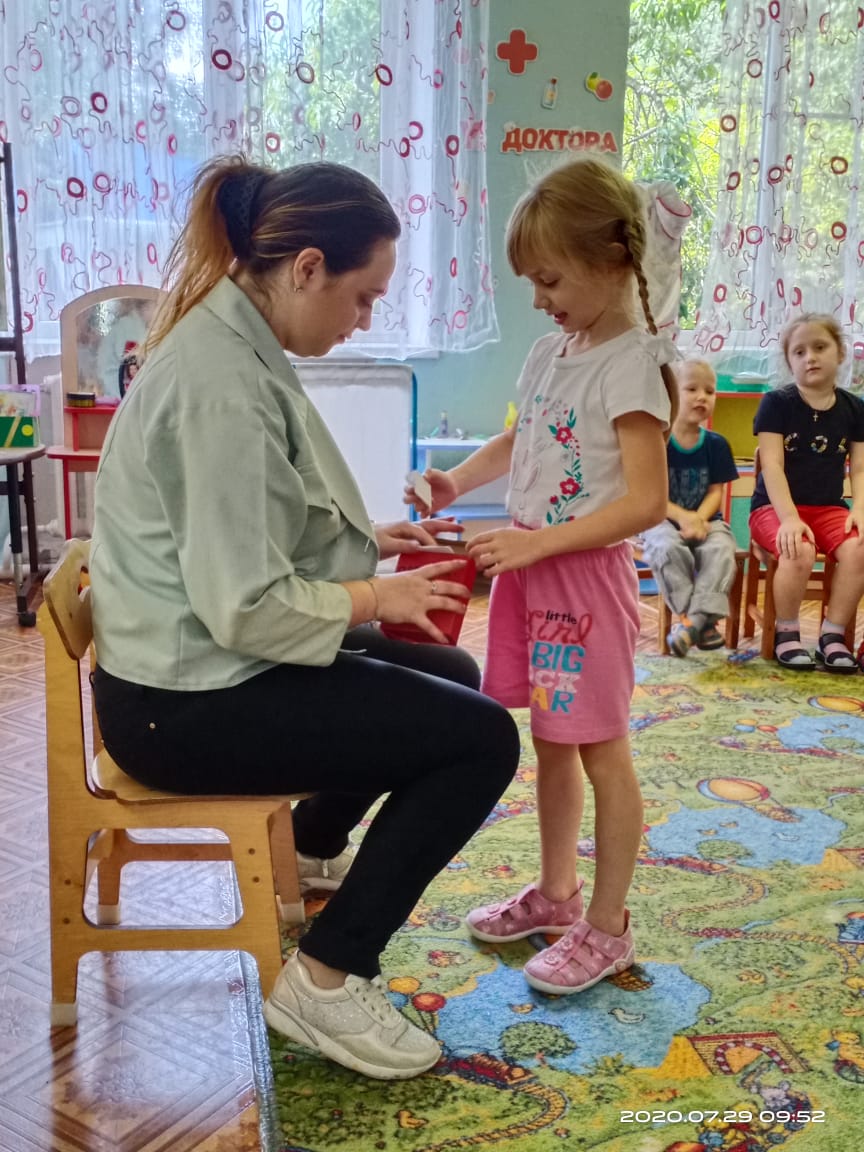 При правильно выстроенной схеме занятий,
 постоянной поддержке со стороны педагога и родителей, 
любой дошкольник способен развить в себе 
талант и способности, которые пригодятся ему 
в личной и профессиональной жизни.